The ABCD Approach to Working with Rural Communities
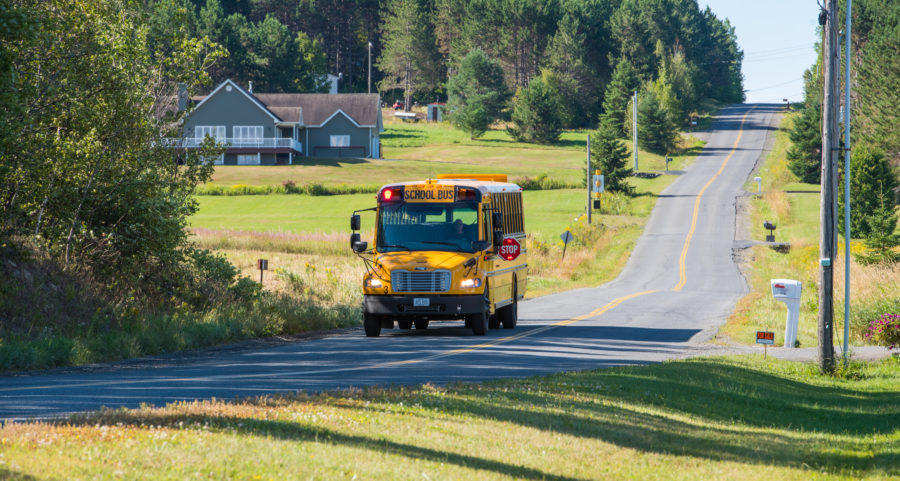 Jutta Dotterweich, ACT for Youth, 
Cornell University
BWIAH Provider Meeting – Albany, May 2019
Objectives
Identify core concepts of asset-based community development
Explore the power of individual assets and associations
How can we apply ABCD principles to our work?
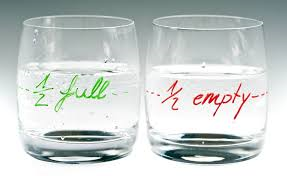 How do you see Rural Communities?
COMMUNITY NEEDS MAP
Dilapidated
   Housing
Unemployment
Gangs
Illiteracy
Single Parent 
    Families
Teen Pregnancy
Mental
Disability
Child
Abuse
Alcohol &
Drug
Abuse
Crime
Domestic
  Abuse
Juvenile Delinquency
Poverty
Homelessness
Suicide & Depression
Consequences of the power of the needs map
Internalization of “deficiency” identity by local residents
Destruction of “local” relationships
Reinforcement of narrow categorical funding flows
Direction of funds towards professional helpers, not residents
Focuses on “leaders” who magnify deficiencies
Rewards failure, promotes dependency
Creates hopelessness
ABCD principles & goals
Everyone has gifts
For ABCD to work, everyone must give gifts
Identifies and mobilizes the assets of individuals, especially those who are marginalized
Builds relationships among community members, especially those that are mutually supportive
Gives community members more roles and power in local institutions; citizens lead efforts
COMMUNITY ASSETS MAP
Local Institutions
GOVERNMENT
HOSPITALS
Citizens’ Associations
SCHOOLS
BUSINESS
CHURCHES
BLOCK CLUBS
Gifts of
  Individuals
INCOME
SKILLS
DIFFERENTLY 
ABLED PEOPLE
ELDERLY
YOUTH
COLLEGES
PARKS
CULTURAL CLUBS
HUMAN SERVICE AGENCIES
LIBRARIES
Five types of assets to connect
Talent and skills of our people
Associations and our network of relationships
Institutions and professional entities
Physical assets
Land
Property
Buildings
Economic assets
Productive work of individuals
Consumer spending power
Local business assets
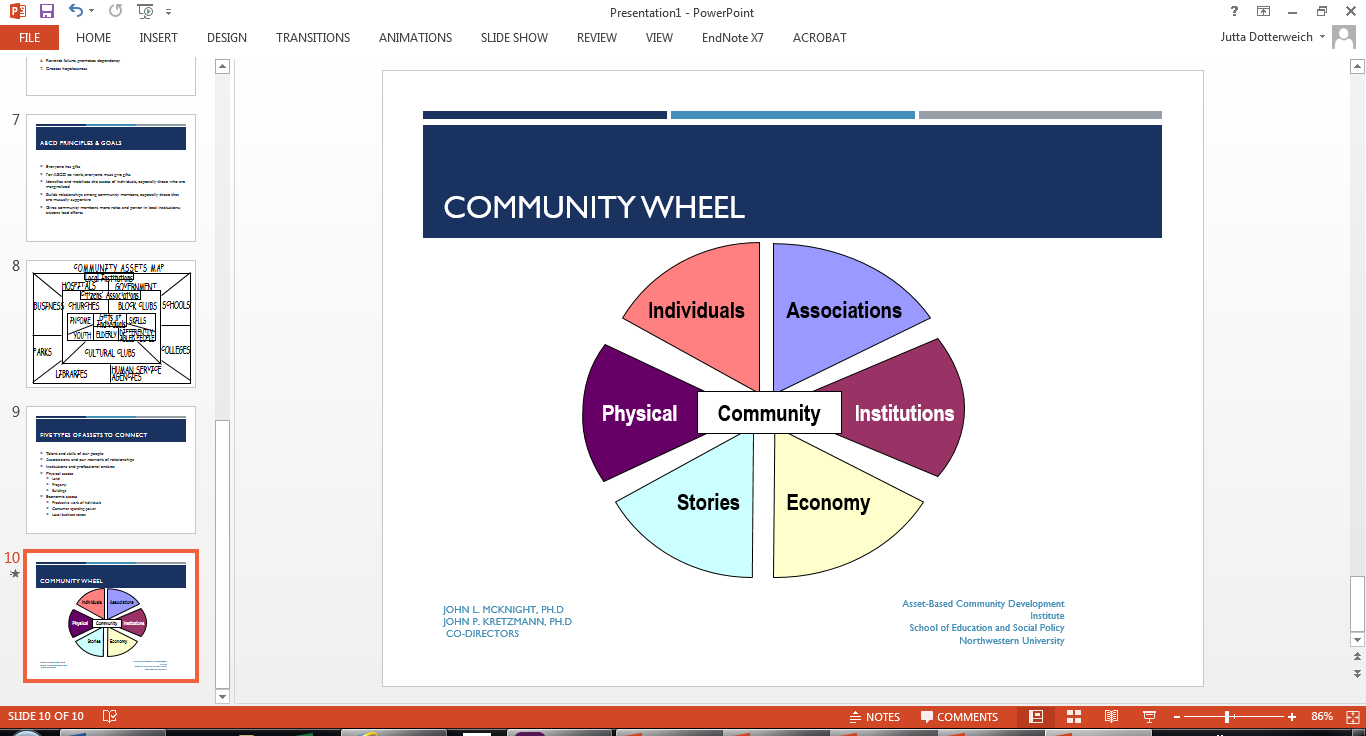 Wheel:  Stories
Stories
 Background & Personal History
 Like to Do
 Realizing & Engaging Skills
 Community Development
 Economic Growth
 Addressing Racism
 Including Those Who Are Marginalized
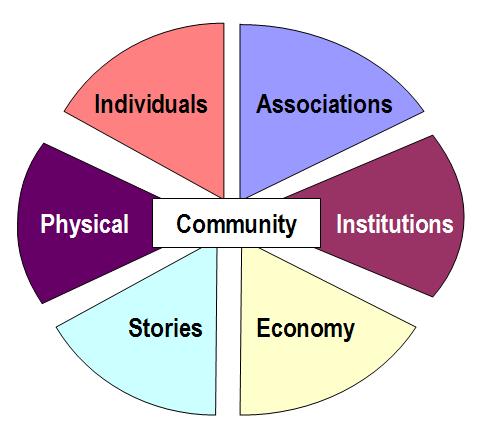 Activity
Individual Gifts or Assets
Knowledge/Skills
Passions/Interests
Social Networks
HandOuts/personal assets.ppt
Types of Associations
Small groups: What are associations in your community?
Social capital questions
How does your work foster communication and relationship-building among the people you serve and residents in your community?

What are the associations in your communities?  What might they be able or willing to do to improve the community?
Think ABCD to Identify Resources
ASSETS OF ORGANIZATIONS
Space and Facilities
Materials and Equipment
Personnel
Expertise
Economic Power
Constituents
Networks of Connections
Health Care
 Provider
CCE
Mental Health
Social Services
BOCES
Constituents
Equipment
Facilities
Expertise
Your Agency
Individual Assets
Connections
The problem – literacy.

Start with an answer…

Who would like to become a tutor or 

Start with a conversation…

How do you see the problem of literacy?
What do people have to offer to address the issue?
What do people “want” to offer?

What is the real question you want to answer?
Start with a conversation
Discover what people care about
Conversations
Meaningful 
Action
More Connections
What are your takeaways?
Resources
ABCD Institute                                                 https://resources.depaul.edu/abcd-institute/Pages/default.aspx 
ABCD Institute. 2005. Discovering Community Power: A Guide to Mobilizing Local Assets and Your Organization’s Capacity
	https://resources.depaul.edu/abcd-institute/publications/publications-by-topic/Documents/kelloggabcd.pdf 
ABCD Institute Workbook. 2001. The Organization of Hope: A Workbook for Rural Asset-Based Community Development. Chicago: ACTA Publications
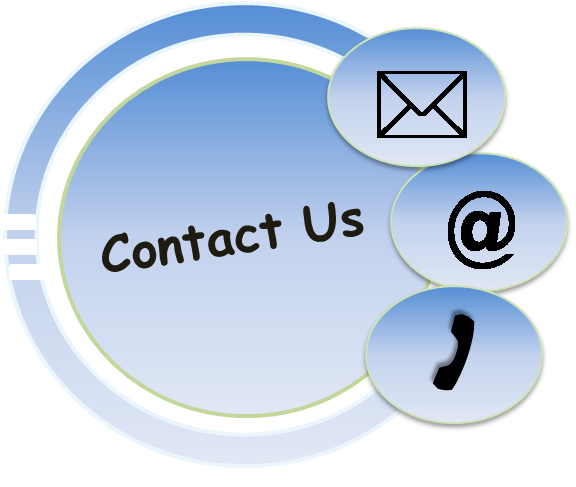 Jutta Dotterweich
Director of Training
ACT for Youth Center for Community Action
BCTR, Cornell University
www.actforyouth.net
 

jd81@cornell.edu
607-255-4108